Academia: Idiomas
Tema: 3.4. Descripción de las cosas que existen dentro de la casa o habitación.
Asignatura: Alemán II
Profesor (a): L. S. C. Elva Marlen Gómez Rocha

Periodo: Julio – Diciembre 2015
Tema: 
3.4. Descripción de las cosas que existen dentro de la casa o habitación.
Resumen(abstract):Un tema de mucha relevancia para la comunicación mediante una segunda lengua extranjera es la descripción de un entorno en el que vivimos. La casa es uno de ellos, es quizás el más importante porque en la mayoría de los casos, es el lugar favorito de permanencia de una persona.
Palabras clave (keywords): Haus,  mein Zuhause, Zimmer.
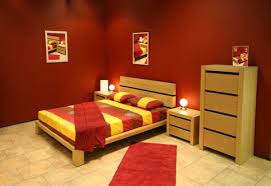 Mein Zuhause
Mein Zimmer
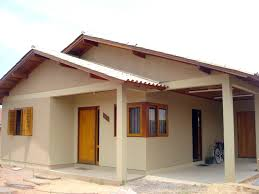 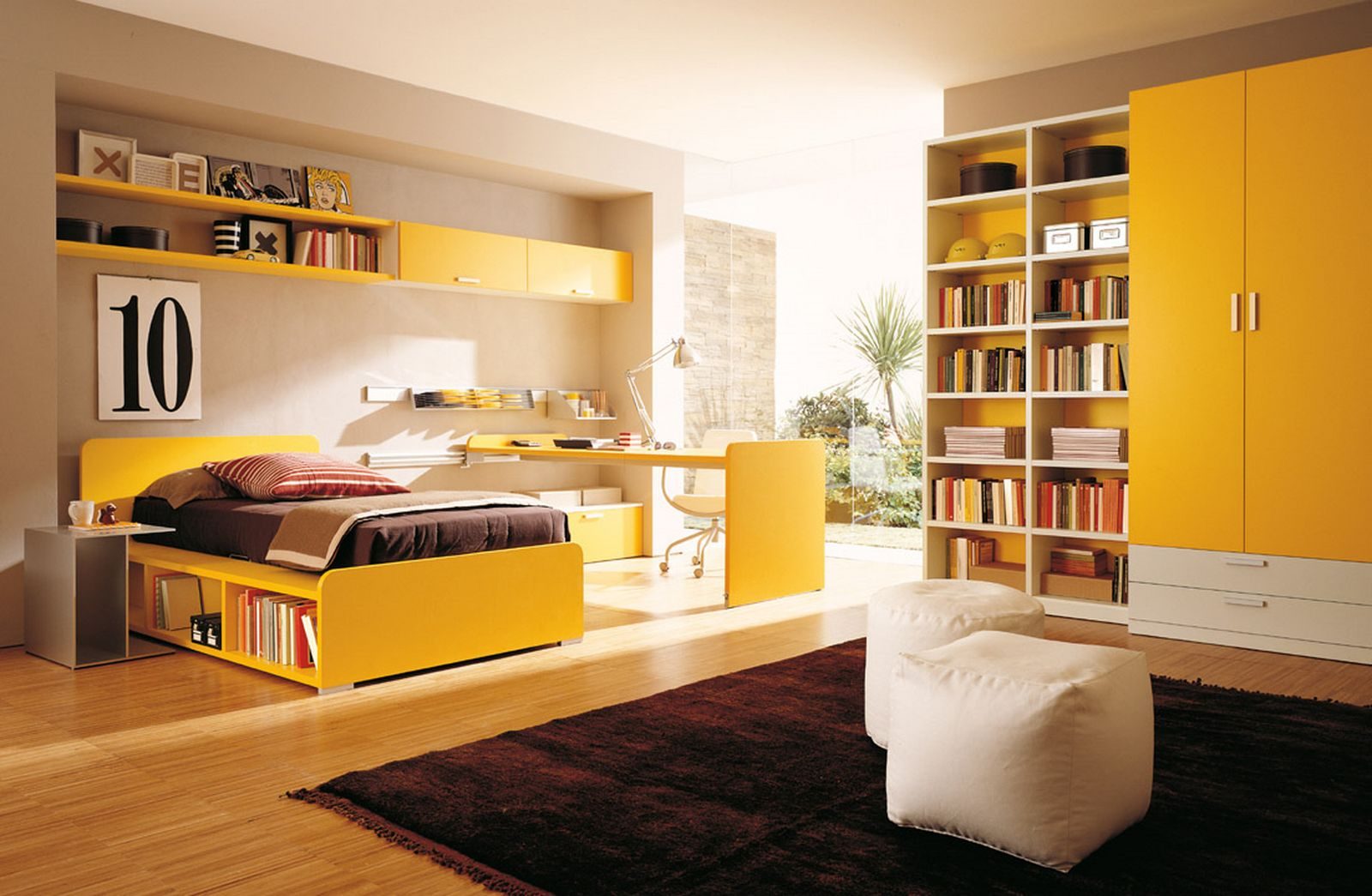 Bücherregal
Kleiderschrank
Pflanze
Lampe
Stuhl
Schreibtisch
Bett
Teppich
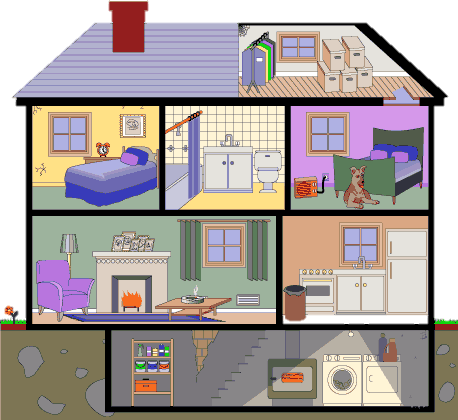 Das Dachgeschoss
Das Schlafzimmer
Das Schlafzimmer
Das Badezimmer
Das Wohnzimmer
Die Küche
Der Keller
Übung
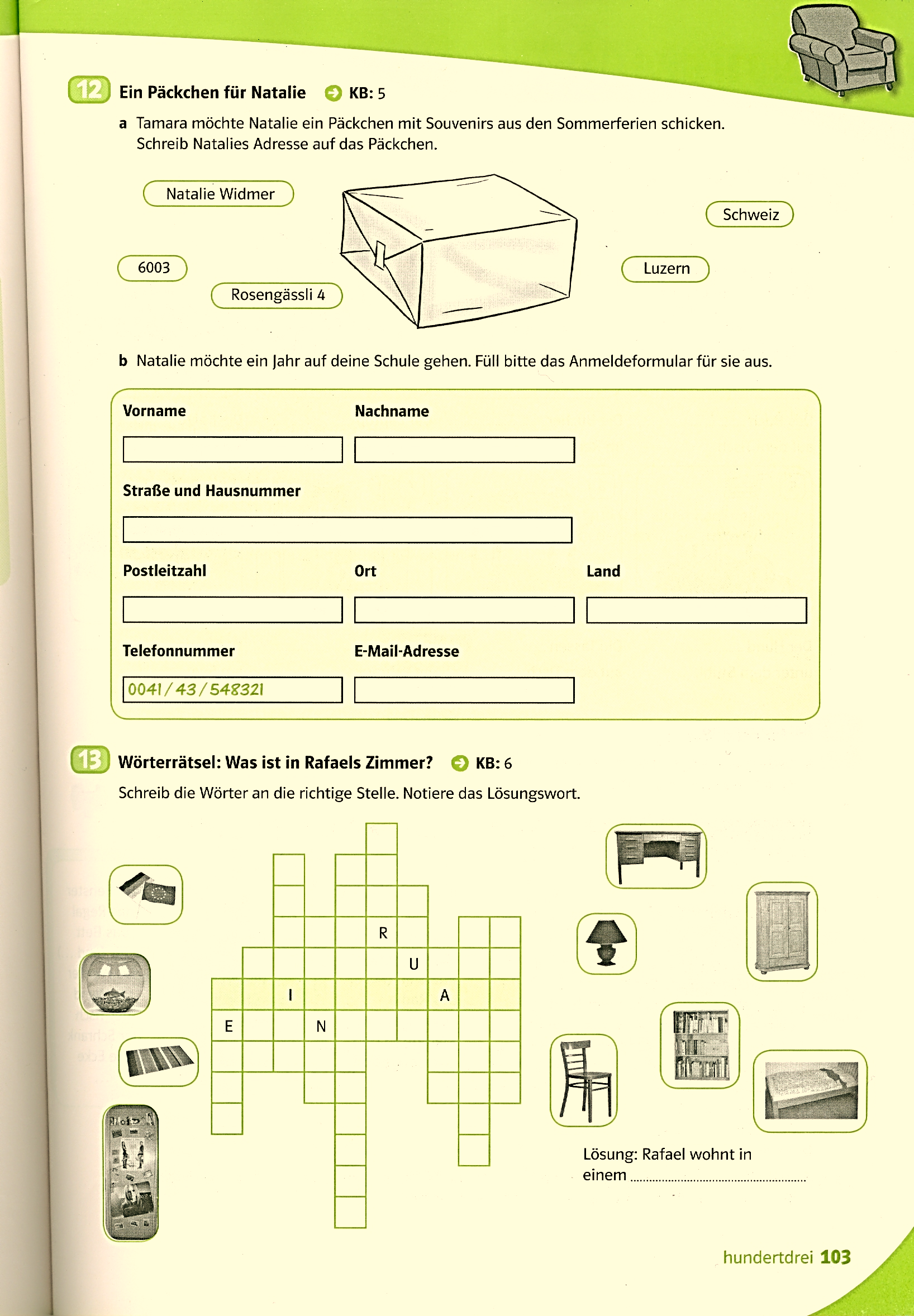 Referencia bibliográfica, infográficas y/o cibergráficas
Team Deutsch. Deutsch für Jugendliche. Kursbuch. (2008). Klett.
Team Deutsch. Deutsch für Jugendliche. Arbeitsbuch. (2008). Klett.